SENIOR PARENT CONFERENCE:THE COLLEGE ADMISSIONS PROCESS
SENIOR PARENT CONFERENCE
This power point will provide an introduction to the senior year. Please take notes and be ready to ask questions when we have our individual meeting.
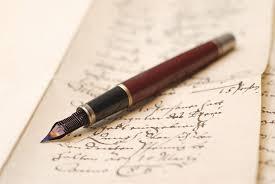 CHOICES
Which option will you choose?

Trade/vocational school
Community college – associates degree or certifications
2 + 2 guaranteed admissions
4 year school
Apprenticeship
Military
Work
Volunteer – Americorps, Peace Corp, Student Conservation Association, etc.
SENIOR COLLEGE INFORMATION
First, carefully consider what you want to pursue as a career as this will determine the amount of education or training needed. Not everyone needs to attend a four year college.

Although four-year schools get all the media hype, many high school graduates head right to a two-year institution. Looking at the facts, it’s no surprise why. Cheaper, quicker, and highly vocational, two-year schools offer students the chance to start their careers sooner and with less (or no) debt. You can also use a two-year school as a launching point to start earning your bachelor’s degree.
COMMUNITY COLLEGE
Reasons to attend a community college:
Reduced cost for the first two years
Student has been denied admission to college of choice. Instead, student attempts to get into college of choice through Guaranteed Admissions (discussed on next slide)
Student’s career choice only requires two years of community college work
Undecided about program of study
Not ready to leave home
VIRGINIA’S COMMUNITY COLLEGES OFFER STUDENTS MORE THAN THE OPPORTUNITY TO EARN A DEGREE OR CERTIFICATE. THEY PROVIDE A GATEWAY TO THE COMMONWEALTH’S FOUR-YEAR COLLEGES AND UNIVERSITIES.THROUGH SYSTEM-WIDE AGREEMENTS, STUDENTS WHO GRADUATE FROM ONE OF VIRGINIA'S 23 COMMUNITY COLLEGES WITH AN ASSOCIATE'S DEGREE AND A MINIMUM GRADE POINT AVERAGE MAY OBTAIN GUARANTEED ADMISSION TO MORE THAN 20 OF THE COMMONWEALTH'S COLLEGES AND UNIVERSITIES.IN ADDITION, INDIVIDUAL COLLEGES HAVE EVEN MORE TRANSFER AGREEMENTS TO CHOOSE FROM, SO CHECK WITH YOUR COLLEGE GUIDANCE OFFICE, OR HTTPS://WWW.VAWIZARD.ORG/VCCS/TRANSFER.ACTION
Guaranteed Admissions
degrees offered 
location (rural or urban setting)/distance from home
size of the student population (from small at 1,000 to large at 35,000+)
public vs. private
costs (tuition, room and board, etc.)
financial assistance packages
campus resources (labs, libraries, computer access, etc.)
placement success/internship and co-op programs
accreditation
class size
faculty contact/classes taught by full-time doctoral qualified faculty
degree of pressure to excel
safety (campus, community)
student body (diversity, gender, etc.)
social life (Greek organizations, sports, school spirit, etc.)
religious affiliation/independent
housing options (dorms, apartments, living at home)
realistic entry expectations (based on typical student admitted)
CONSIDERATIONS                        FOR CHOOSING A COLLEGE
COLLEGE VISITS
College visits are important – like test driving a new car.
If possible, set up an overnight visit.
While on campus, talk to as many people as possible. Speak with college admission staff, professors and students.
Tour the whole campus including dining hall, bookstore, fitness center, etc.
Ask lots of questions.
WHAT ARE MY CHANCES?
Reach Schools – apply to 1-2 of these
School where your academic credentials fall below the school's range for the average freshman. Reach schools are long–shots, but they should still be possible.
Match Schools – apply to 1-3 of these
School where your academic credentials fall well within (or even exceed) the school's range for the average freshman. There are no guarantees, but it's not unreasonable to be accepted to several of your match schools.
Safety Schools – apply to 1-2 of these
School where your academic credentials fall above the school's range for the average freshman. You can be reasonably certain that you will be admitted to your safety schools.

Please don’t be upset with School Counselor if it is suggested that one of your choices is a reach or maybe even a dream.
WHAT ARE COLLEGES LOOKING FOR?
THE FIVE P’s:
Program – How challenging is the coursework?
Performance – How well has the student done?
Potential – Indicated by standardized test scores.
Participation – What commitments outside the classroom?  Job?  Activities?  Community service?
Personality – Essay and teacher/counselor recommendations. Interviews. Can explain a bad year.
KEEP THE FAITH.
There is a place for every student after high school.

Need to look for “Best Fit” not “Best School” – a place where your child can be successful both academically and socially.
Admissions committees have your child’s interests at heart.
College admissions can be unpredictable – situations and needs change yearly.
As parents you have many roles in the college admissions process:

Listener
AdvocateAdvisor of deadlinesAssistant time manager           
College trip organizerResearcherCheerleader

Open, honest communication between you and your child is critical to the success of the process.
PARENT
ROLE
LETTING GO….
While you provide support, have your child take OWNERSHIP of this process.


This is the beginning                         
 of their independence…     
 your child is the one
 going off to college. 


While this may be very difficult, this process begins the year of “Letting Go” for both you and your son or daughter.
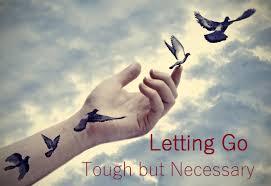 EARLY DECISION – BINDING: IF ACCEPTED, YOU MUST ATTEND THAT COLLEGE. YOU WILL BE INFORMED OF ADMISSIONS STATUS (USUALLY) BY DECEMBER.

IF DEFERRED TO REGULAR ADMISSIONS – YOU ARE RELEASED FROM CONTRACT TO ATTEND.

EARLY ACTION – NOT BINDING, BUT YOU WILL RECEIVE AN EARLY RESPONSE (JAN/FEB),  YOU TYPICALLY HAVE UNTIL MAY 1ST TO COMMIT.

ROLLING ADMISSIONS – YOU WILL BE INFORMED OF ADMISSION STATUS 4-6 WEEKS AFTER MATERIALS ARE RECEIVED.

REGULAR ADMISSIONS – YOU WILL BE INFORMED OF ADMISSIONS STATUS IN APRIL.
Types
 of 
College
Applications
THE COLLEGE APPLICATION
Be perfect.

Everything you need to know about the application process can be found on the college website under admissions. Please read this information in detail to ensure your application has all the necessary components.

Colleges may ask for essays, teacher recommendations, test scores, transcripts, and application fee.
Recommendations – Ask two teachers/counselor for recommendations. If you want the teacher/counselor to write a solid, well thought out recommendation, ask three weeks in advance. DO NOT ask at the last minute.

For transcripts, SAT/ACT scores, counselor report, allow at least one week when requesting information be sent.

If you have “things” due over Christmas break or the beginning of January, it must be given to the appropriate person by Friday, December 8th. If requests are submitted after December 8th, they may not be completed on time.
The    College Application
THE COLLEGE APPLICATION
Typical components of a college application
transcript which includes courses taken, grades earned, weighted GPA and class rank
senior year schedule
SHS school profile
counselor report (not all schools have this)
SAT or ACT scores

- Some schools also ask for essays and/or letters or recommendation. 
- Some schools REQUIRE that you send SAT/ACT scores directly from College Board/ACT.
REQUEST FOR TRANSCRIPT
In order for transcripts to be sent for college admissions or scholarships, a Transcript Request Form must be completed. The Transcript Request Form is available in the Counseling Office. 

Students MUST include a resume or activities list when submitting the Transcript Request to the Counseling Office.

If the college/university has a counselor report, it is the student’s responsibility to print this and submit to Counseling Office.
PARCHMENT
All transcripts will be sent to colleges and universities electronically through the PARCHMENT program.  All seniors MUST register with Parchment in order for transcripts to be sent to colleges.  Every senior received access codes to register in the Packer Block, although a student is able to register without these access codes. 

Once a student submits a college application, he/she must request a transcript through Parchment if he/she is not using any other electonic vehicle such as SendEdu or the Common App.
SCHOOL PROFILE
Every time a transcript is sent, an SHS profile will be included.

A school profile provides summary information about the school's student body, curricular offerings, average SAT scores, weighting of our courses, and our grading scale.
KEEP INFORMED!
Read e-mail at least 3 times a week.

Visit Smithfield High School website to keep updated on events such as scholarships, college visits, college nights, reminders, etc.
SENIOR YEAR CHECKLIST
This was given to Seniors in September.

If students follow this timeline and accomplish all goals on the checklist for each month – they will be in great shape for college admissions.
SAT/ACT
These tests are not the determining factor of admissions – just part of the package.
These tests do not measure creativity, motivation, imagination, intellectual curiosity.
Grades in rigorous courses are better predictors of success in college than SATs… but together they improve that prediction.
Online prep tools are available on the SAT and ACT websites.
SAT/ACT FEE WAIVERS
Fee waivers to take the SAT or ACT are available for low income students. This is typically determined by students receiving free or reduced lunch. Once the test has been taken with a fee waiver, the student can receive up to four fee waivers for college applications. Not every college accepts the waiver, but most do.
2017-2018 SAT TEST DATES
Registration is online at collegeboard.org.
2017-2018 ACT TEST DATES
Registration is online at act.org.
NCAA
NCAA Clearinghouse 

If your child plans on participating in NCAA athletics at the Division I (VT, UVA, Radford, VMI, Liberty, etc.) or Division II (VUU, VSU, UVA – Wise) level – they must be cleared as eligible by the NCAA.

Go to NCAA clearinghouse website and register.
FINANCIAL AID
Financial Aid Workshop 
at SHS:  

Thursday, October 12, 2017
6 PM in the Media Center
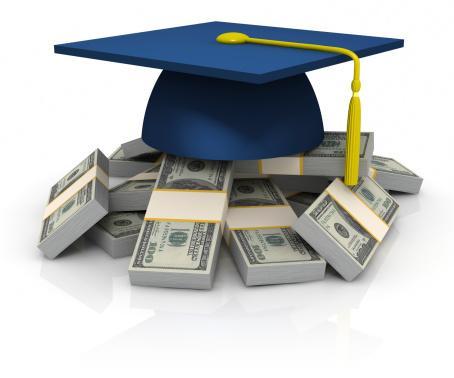 FINANCIAL AID
Financial Aid is based on MERIT and NEED.                                      
What can you do now?
Get tax information together as soon as 
      possible.
Get FAFSA pin number – apply at www.pin.ed.gov.
Can use 2016 tax return info 
Look at College Cost Calculators online at each school’s website.  This 
      will give you a rough estimate of what it will cost to attend this school.
FINANCIAL AID
All students must complete the FAFSA (Free Application for Federal Student Aid) to determine their eligibility for all federal student aid. 

Virtually every student is eligible for at least one type of federal student aid.

Most states have financial aid programs, and many of these programs use the data from the FAFSA to determine if you are eligible for state aid.

Many colleges use the data from FAFSA to determine if you are eligible for financial aid the college may offer – typically known as institutional aid.
FINANCIAL AID
Complete the FAFSA on-line as soon as you can.  The application opens on October 1st this year. Most colleges encourage you to have it completed by February 15 at the latest to maximize the amount of your award.  THE SOONER YOU APPLY, THE BETTER!

FAFSA must be completed every year.

The FAFSA does not include space for you to explain special financial circumstances unique to your family. If you need to communicate special circumstances, contact the financial aid office of the colleges in which you are seeking assistance.

www.fafsa.gov
HONOR GRADUATES
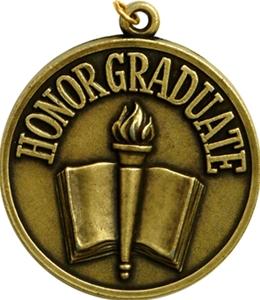 SELECTION OF HONOR GRADUATES    

Grade Point Average (GPA) at the
completion of the first semester
of the senior year will be used to 
determine honor graduates. A student
with a minimum 3.5 average is considered an honor graduate. GPAs will not be recalculated to determine honor graduate status based on second semester senior year grades.
The *Board of Education’s Seal for Excellence in Civics Education will be awarded to students who earn either a Standard Diploma and Advanced Studies Diploma:

 (i) complete Virginia and United States History and Virginia and United States Government courses with a grade of "B" or higher; and,

 (ii) have good attendance and no disciplinary infractions as determined by local school board policies and,

 (iii) complete 50 hours of voluntary participation in community service or extracurricular activities. (*Must complete the IWCS Board of Education’s Excellence in Civics Education Seal form to document 50 hours of service.)

Form to document volunteer work available in Counseling Office
CIVICS SEAL